Words beginning with vowels
Luganda words do not begin with double vowels except exclamations.
Vowels that occur at the beginning of words have long sounds even if they are written in singular, but when they appear in any other position they have short sounds when in singular and long when doubled.
Examples
Abaana     - Children
Abana         -The four (Note the long /a:/ sound at the beginning and the short /a/ sound in the middle
Abaana abana    - The four children.
(Note that unlike English, in Luganda the adjective comes after a noun.           Abaana              Noun
                                   abana              Adjective
Amaato       Boats 
Amato          The young (plural)

Akaato       Small boat
Akato        Young (Singular, diminutive)

Avuumye      He / she has roared.
Avumye         He/ she has abused.
But when a vowel at the beginning of a word is followed by double consonants, the vowel sound at the beginning is short.

Abba        He/ She steals.
Aba        He/ she is.
Atta       She/ He kills.
Ata        He/ She lets go (releases).
Assa      She/ He breathes.
Asa       He / she grinds. 
Ekka     It is coming down.
Eka      Home
You can now practice this song. It is a story composed out of short  sentences.  It also teaches you words for different animal sounds.
Oh, the old one is going to the market!
With a basket of eggs on his/ her head,
The eggs are rolling,
The old one is limping,
Oh, he/ she is really tired!


Oh, the old one is going to the market!
With a basket on his/ her head,  in it is a hen,
The hen is  clucking,
The eggs are rolling,
The old  one is limping,
Oh, she/ he is really tired!

Oh, the old one is going to the market!
With a basket oh his/ her head, in it is a goat,
The goat is  bleating,
The hen is clucking,
The eggs are rolling,
The old one is limping,
Oh, he/ she is really tired!
 
NOW SING THE WORDS BELOW  IN ONE BREATH:
The goat is bleating, the hen is cackling, the eggs are rolling, the old one is limping, oh he is really tired!
Bambi omukadde agenda mu katale,
Kisero kye ku mutwe, yeetisseemu amagi
Amagi gayiringita
Omukadde awenyera
Ayi bambi akooye bulala!

Bambi omukadde agenda mu katale,
Kisero kye ku mutwe , yeetisseemu ensenyi,
Ensenyi yo ekekema, 
Amagi gayiringita
Omukadde awenyera
Ayi bambi akooye bulala!

Bambi omukadde agenda mu katale,
Kisero kye ku mutwe yeetisseemu embuzi,
Embuzi ewologoma, 
Ensenyi yo ekekema,
Amagi gayiringita, 
Omukadde awenyera,
Ayi bambi akooye bulala!

KATI YIMBA BINO NGA TOSSIZZA MUKKA:
Embuzi ewologoma, enkoko yo ekekema, amagi gayiringita, omukadde awenyera, ayi bambi akooye bulala!
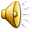